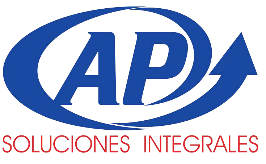 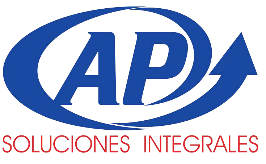 Servicios
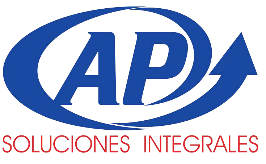 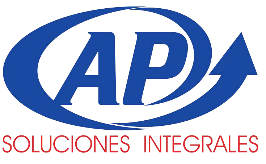 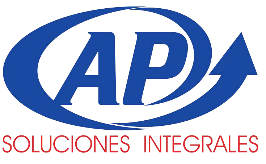 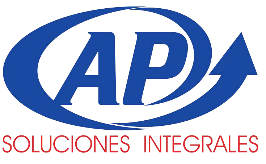 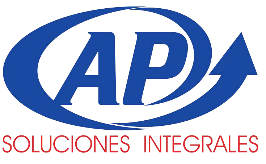 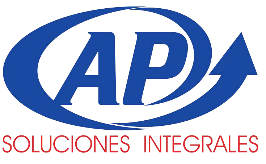 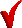 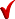 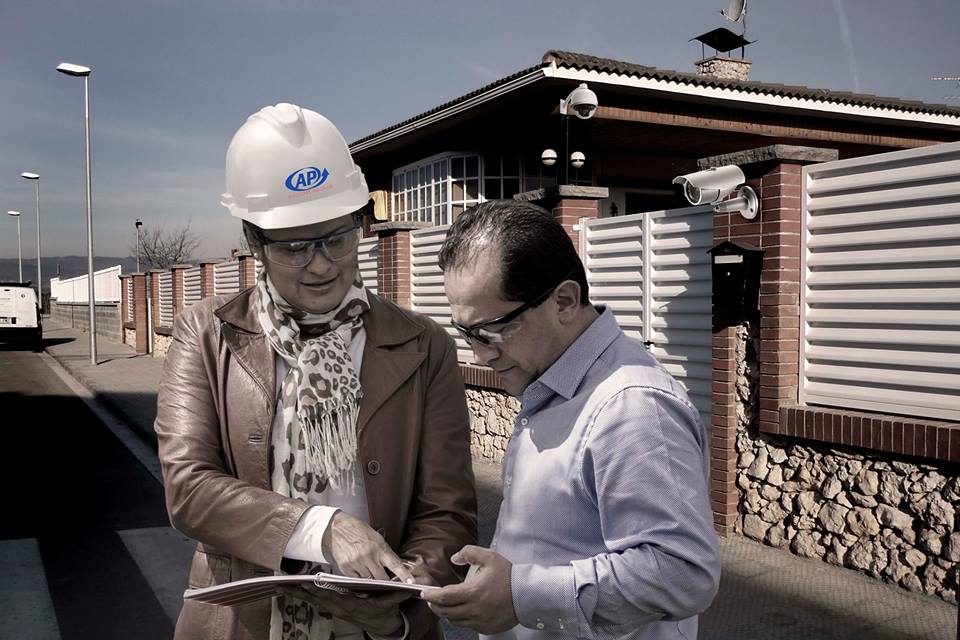 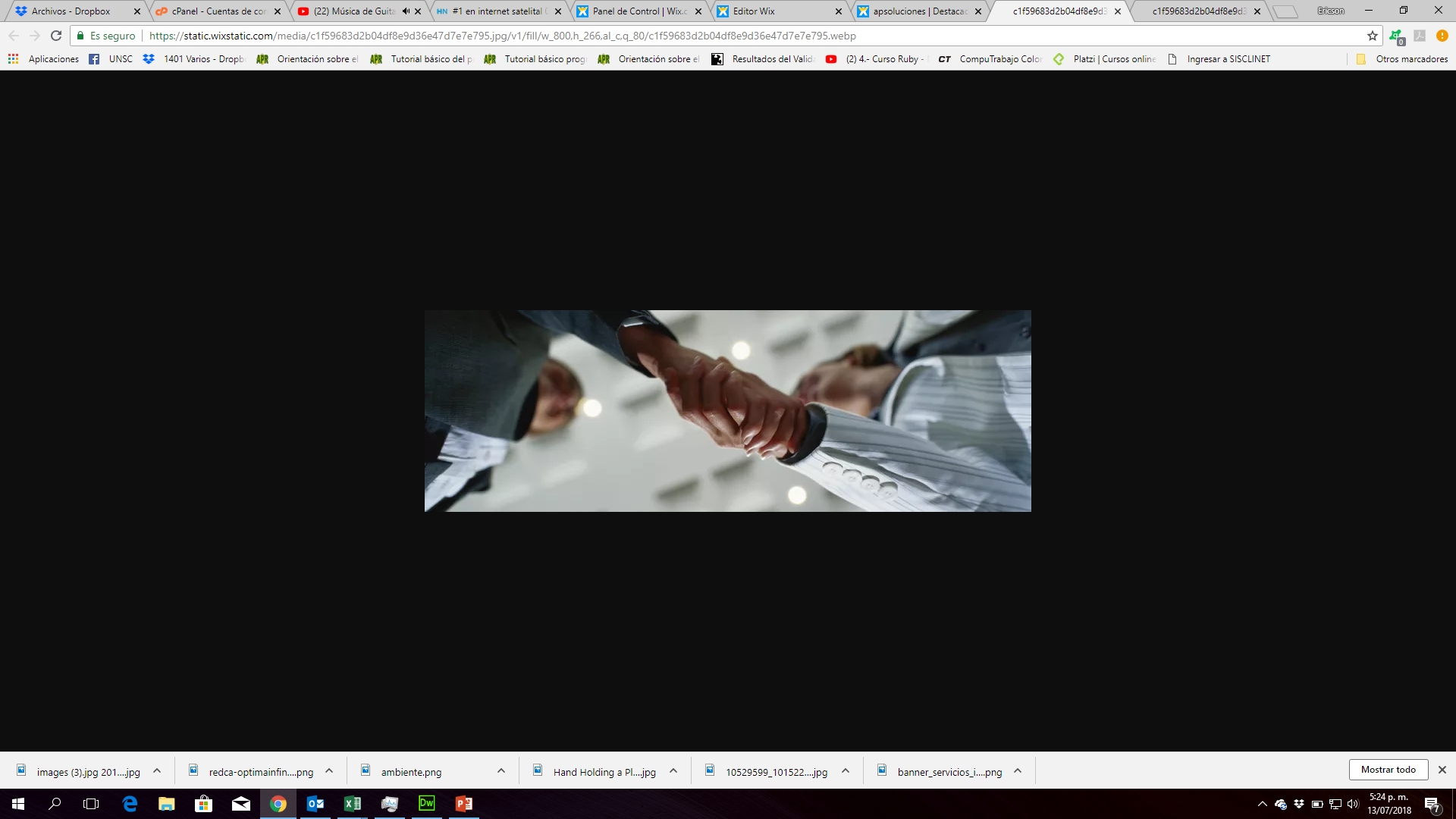